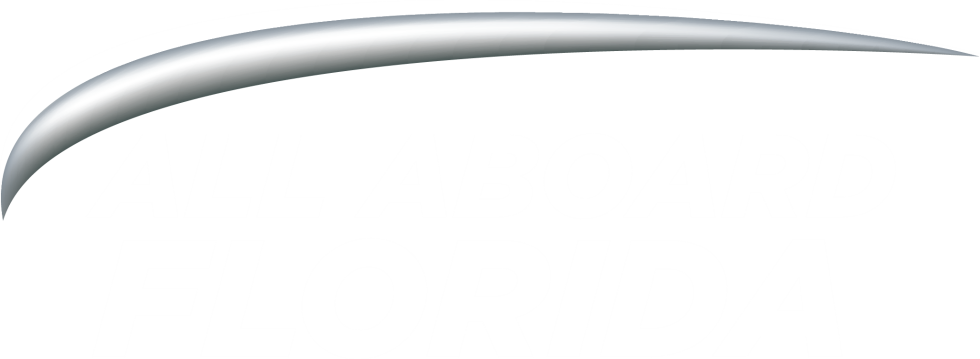 Rusty Roberts, Vice President – Corporate Development
Florida East Coast Industries

Tampa Bay Regional Transportation Summit

Thursday, October 10, 2013
[Speaker Notes: Introduction]
TRANSFORMING FLORIDA
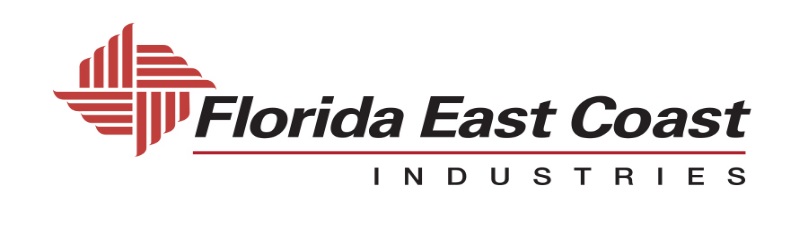 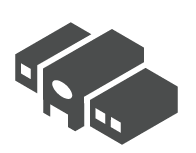 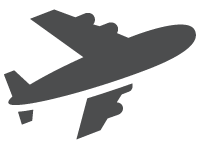 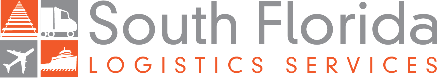 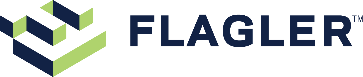 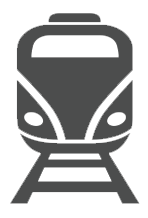 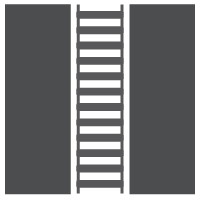 COMMERCIAL REAL ESTATE
LOGISTICS SOLUTIONS
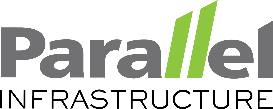 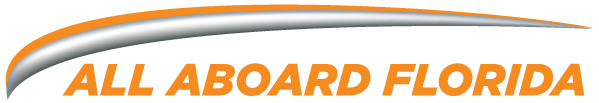 PASSENGER RAIL
ROW MANAGEMENT
2
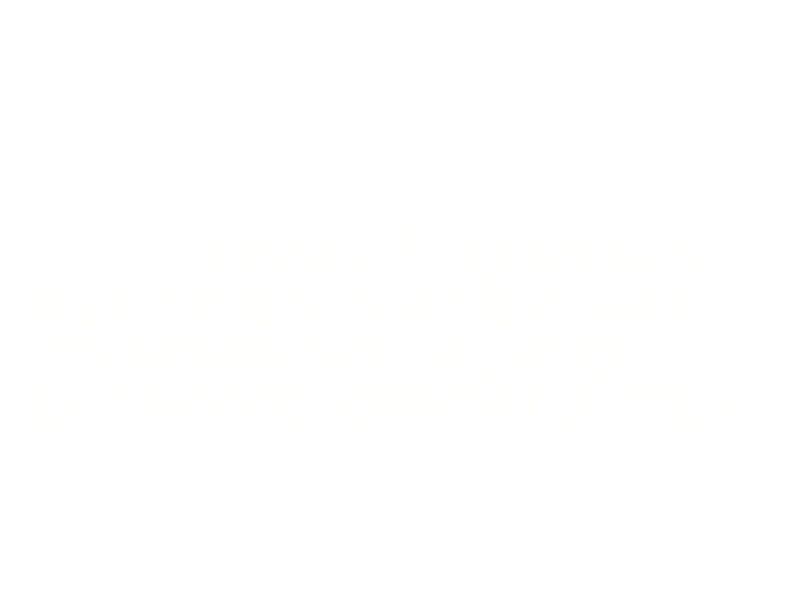 3
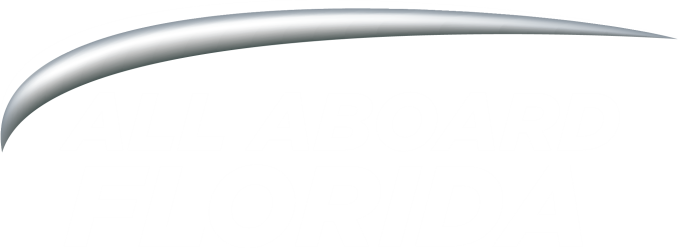 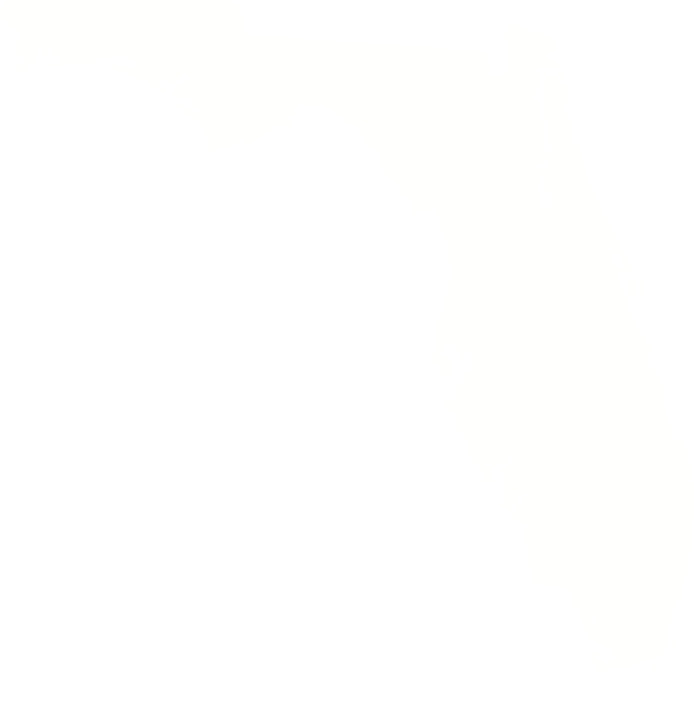 EXPRESS INTERCITY PASSENGER RAIL
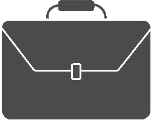 Orlando
55M
19M+
POPULATION
West Palm Beach
50M+
Fort Lauderdale
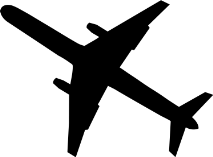 Miami
39M
EXPERIENCE CHALLENGING
TRANSPORTATION OPTIONS
4
IMAGINE A FASTER, RELIABLE & MORE CONVENIENT WAY TO TRAVEL
3
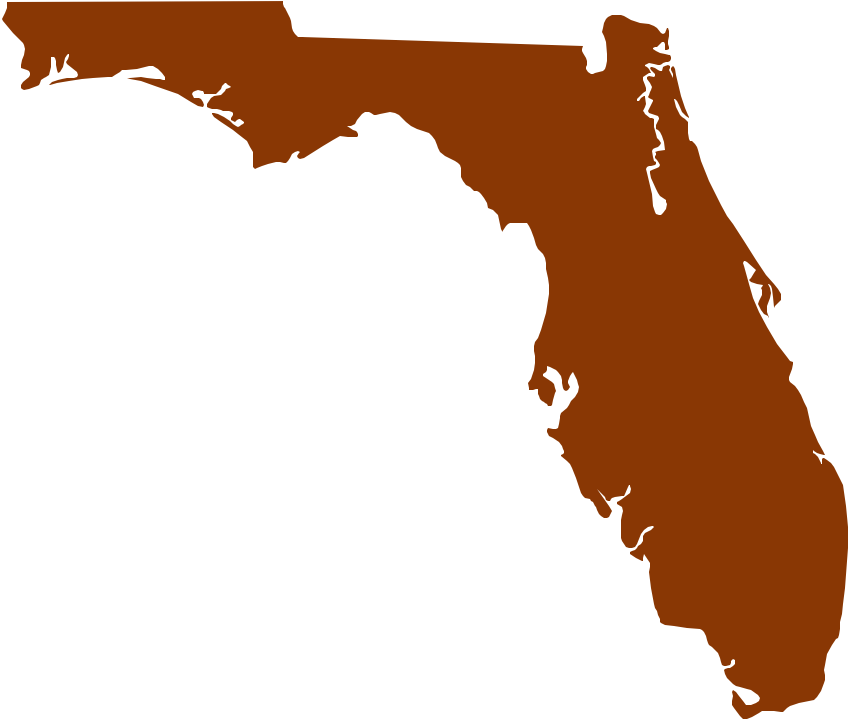 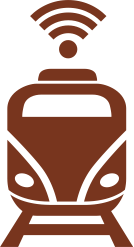 EXISTINGTRANSPORTATIONCORRIDOR
HOUR TRAVEL TIME
ADVANCED, CONVENTIONAL TECHNOLOGY
5
DIVERSE MARKET
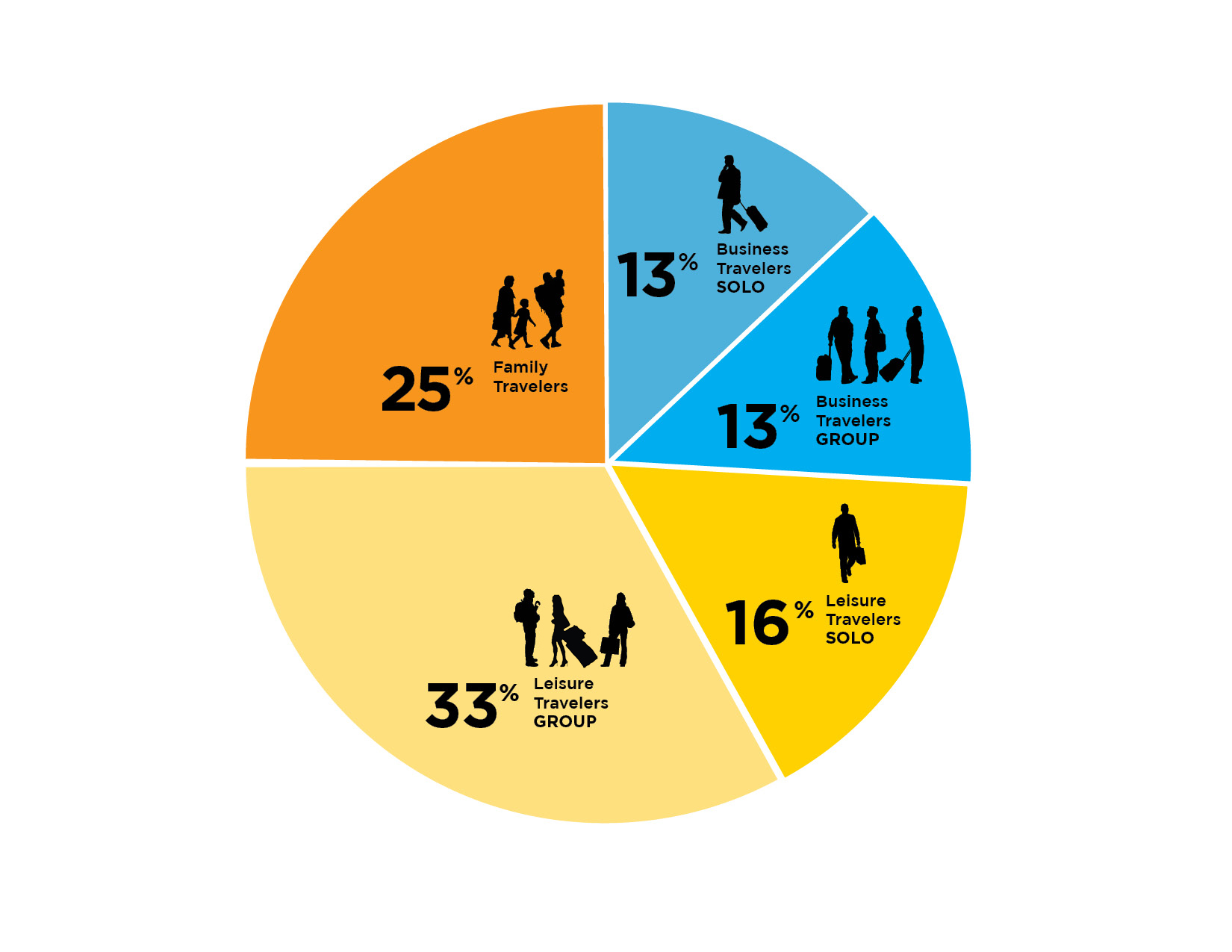 6
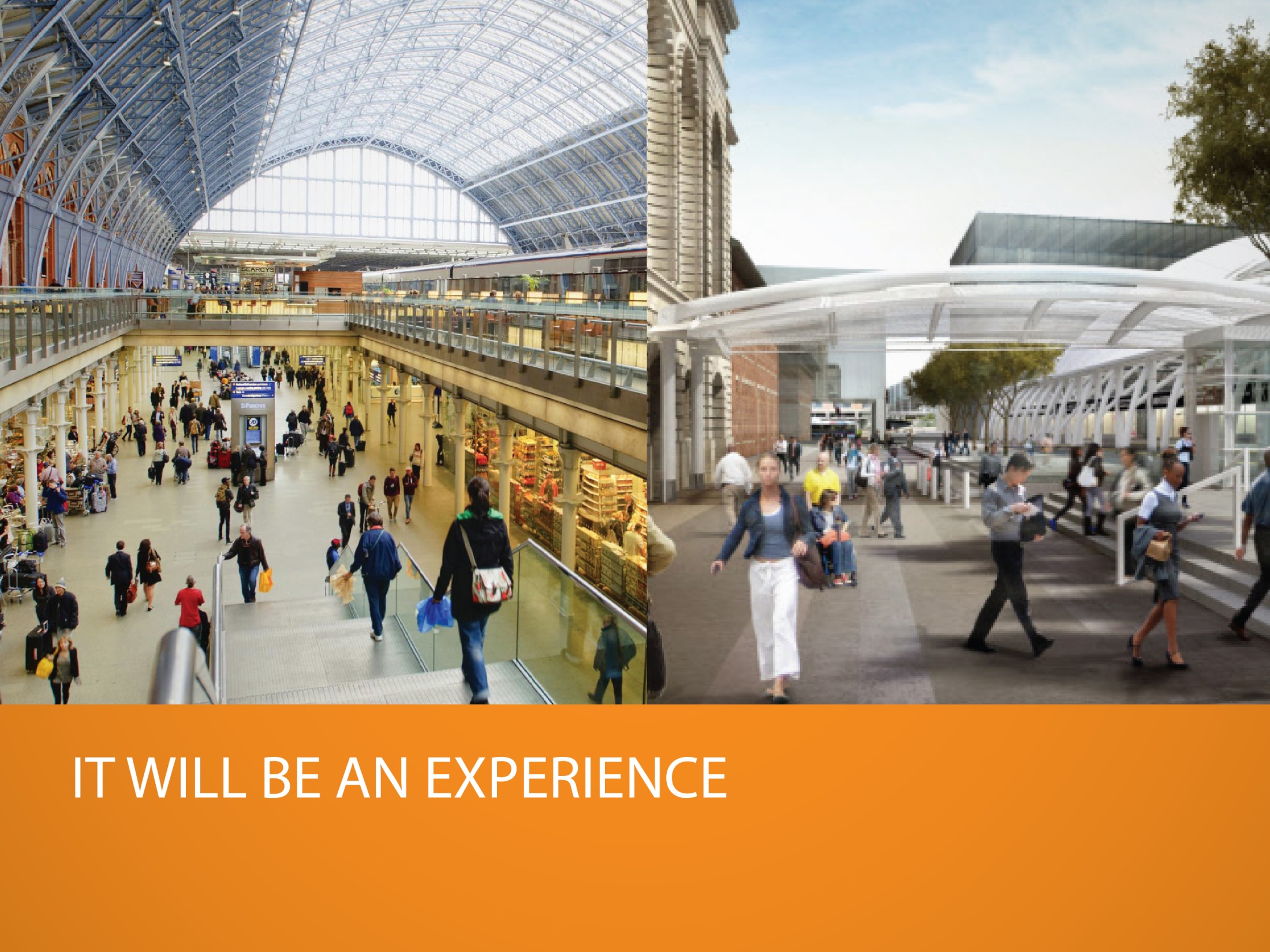 A product designed 
specifically for a targeted 
           market combining
TRAVEL, LEISURE &
ENTERTAINMENT
Center city locations
Custom designed coaches & services
Intermodal connectivity
7
STRATEGIC STATION LOCATIONS
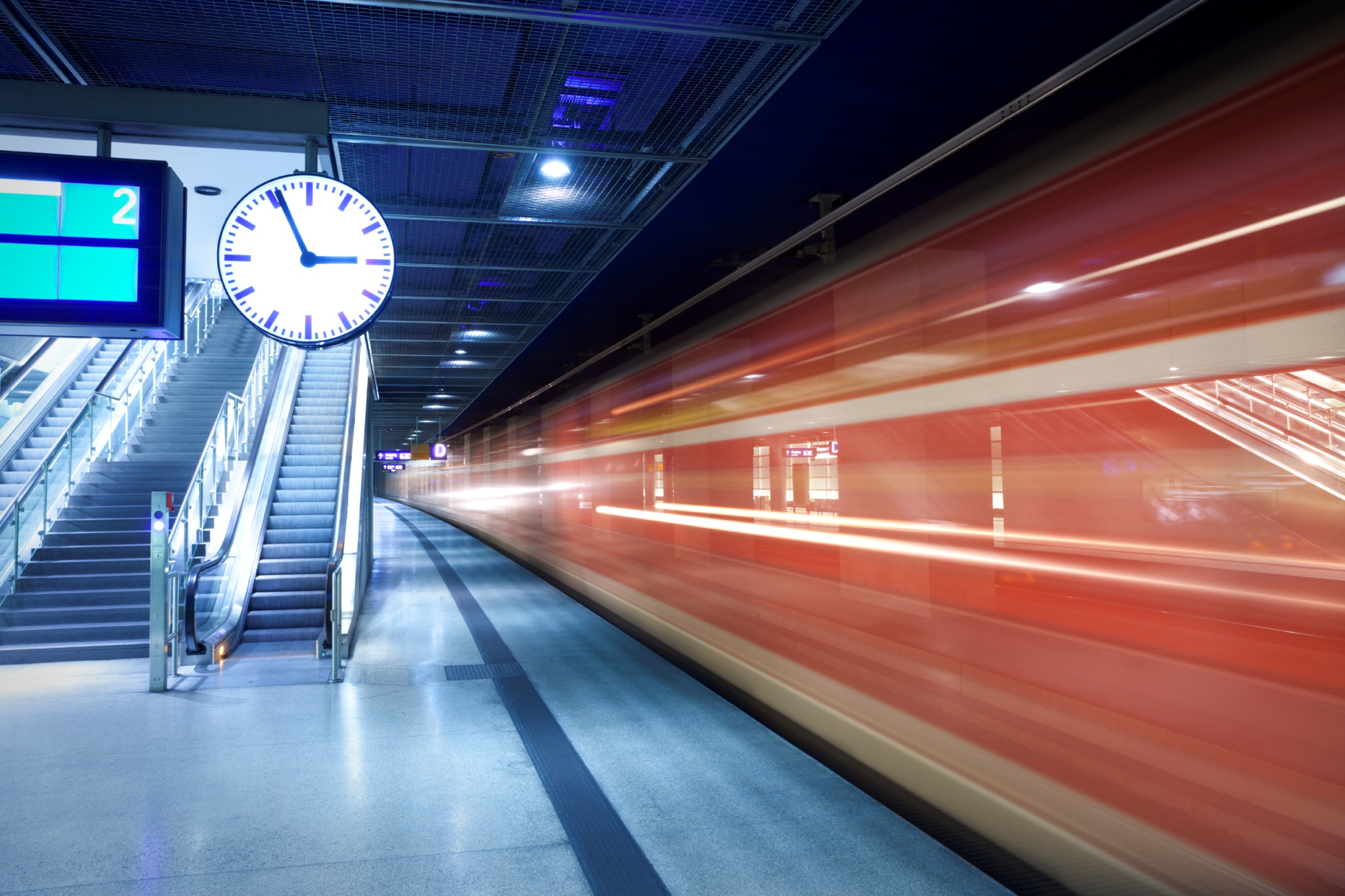 8
MIAMI – TRANSFORMING DOWNTOWN
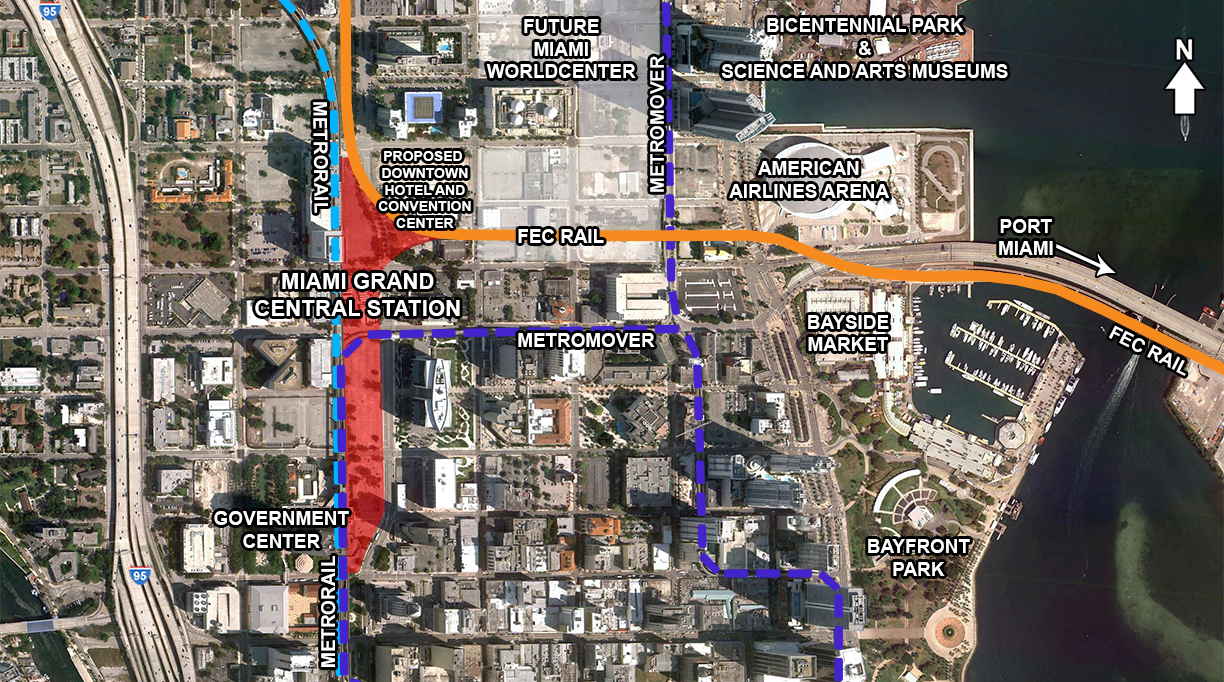 9
[Speaker Notes: Rob input re: New maps
Highlight routes – emphasize rail connectivity with other transportation systems
Highlight landmarks
Reference new maps provided by client]
MIAMI
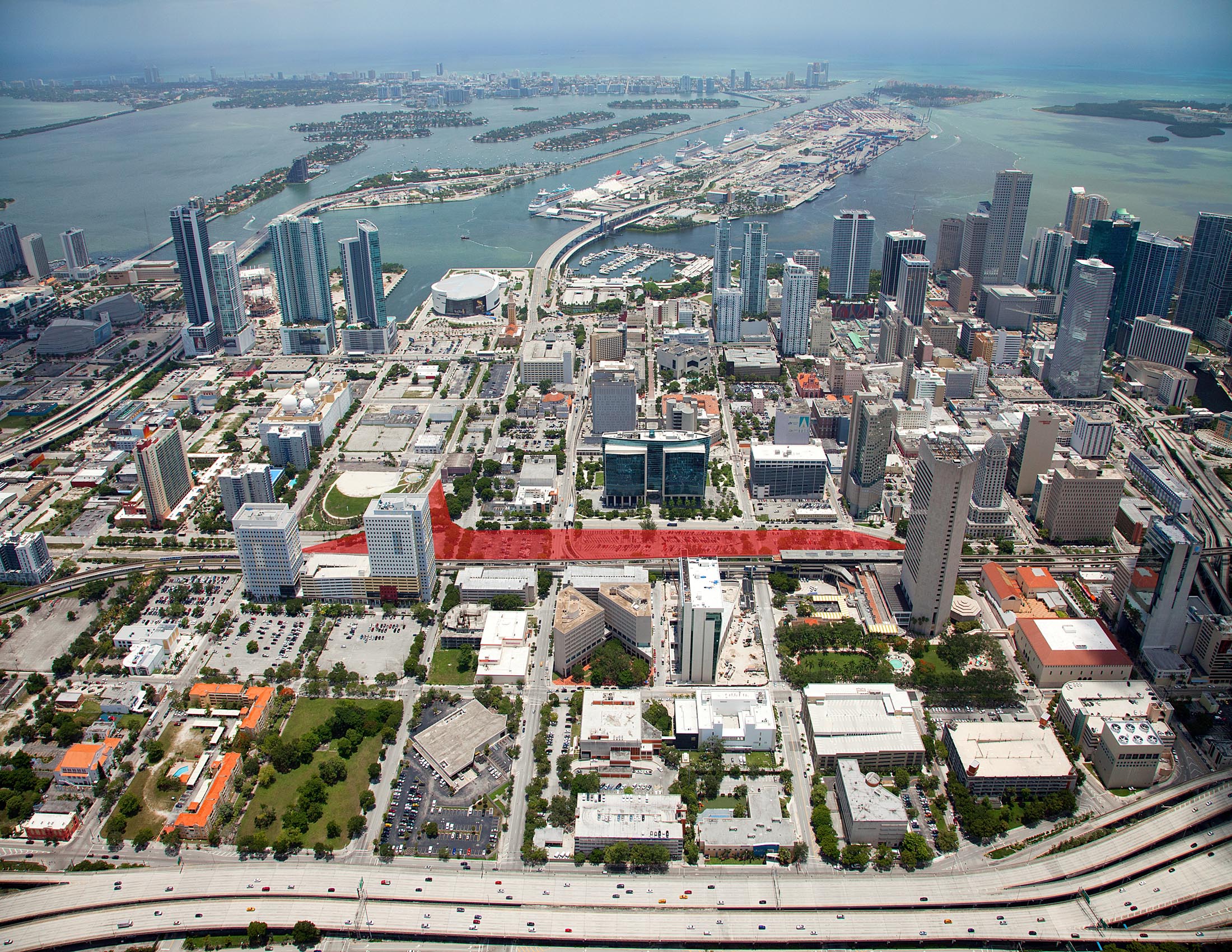 10
REVITALIZING NORTH OF BROWARD BOULEVARD
FORT LAUDERDALE-
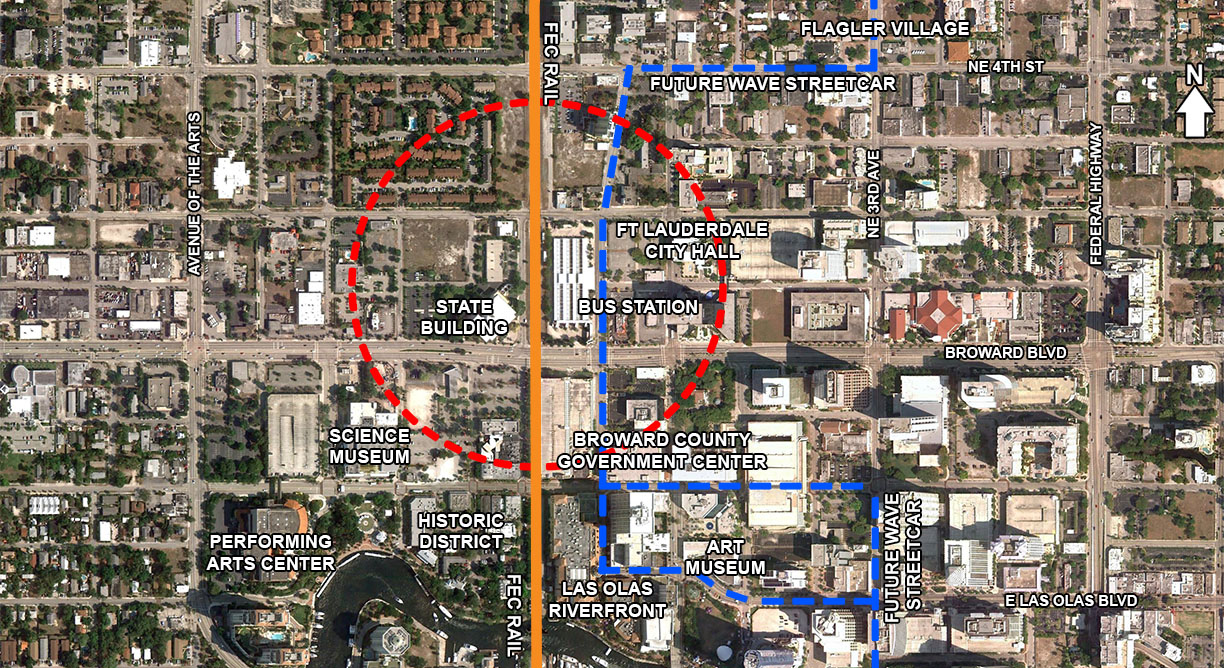 11
[Speaker Notes: Rob input re: New maps
Highlight routes – emphasize rail connectivity with other transportation systems
Highlight landmarks
Reference new maps provided by client]
CONNECTING TWO MAJOR DOWNTOWN DESTINATIONS
WEST PALM BEACH –
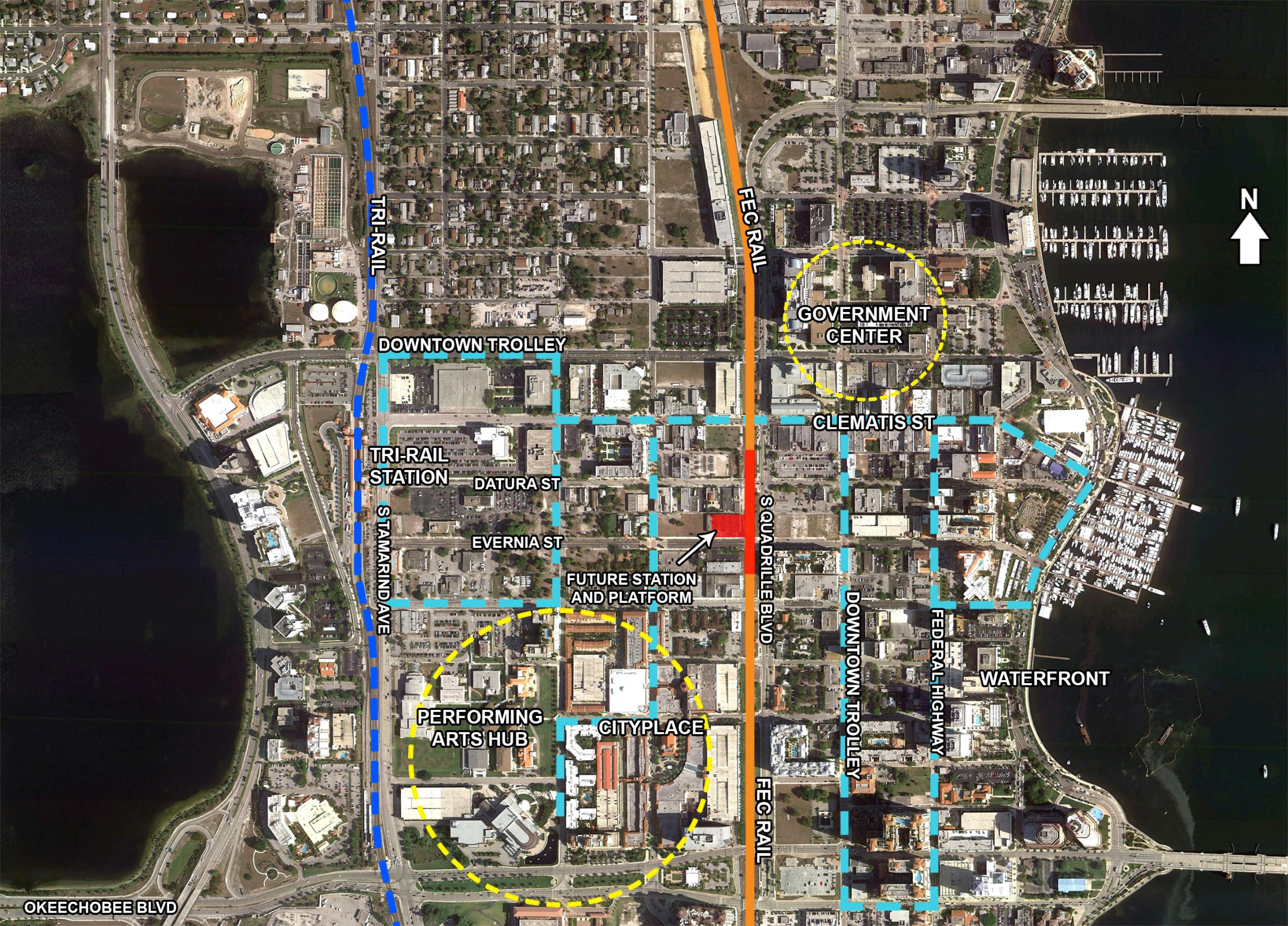 12
11
[Speaker Notes: Rob input re: New maps
Highlight routes – emphasize rail connectivity with other transportation systems
Highlight landmarks
Reference new maps provided by client]
ORLANDO – INTERMODAL FACILITY
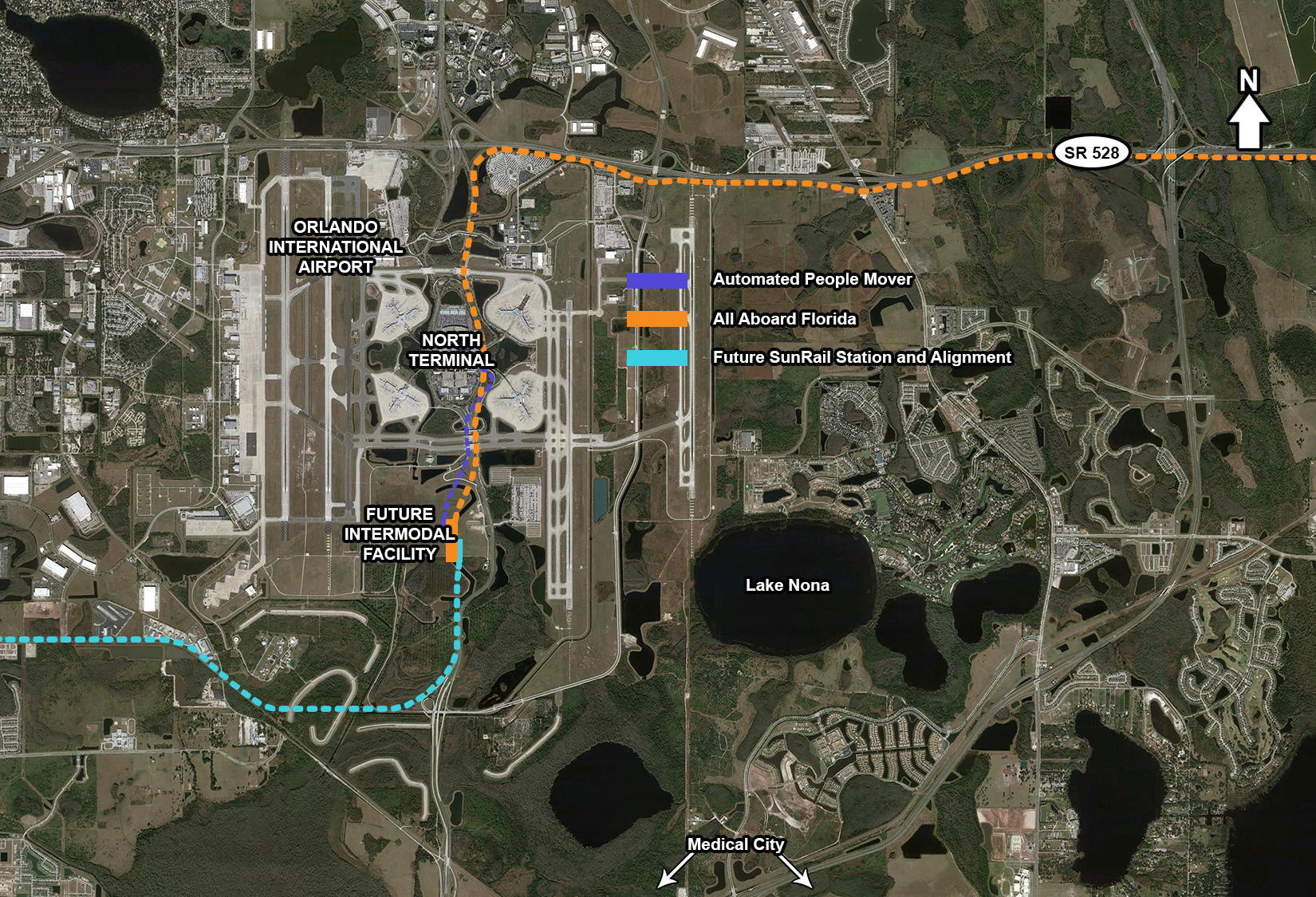 13
[Speaker Notes: Rob input re: New maps
Highlight routes – emphasize rail connectivity with other transportation systems
Highlight landmarks
Reference new maps provided by client]
ORLANDO – INTERMODAL FACILITY
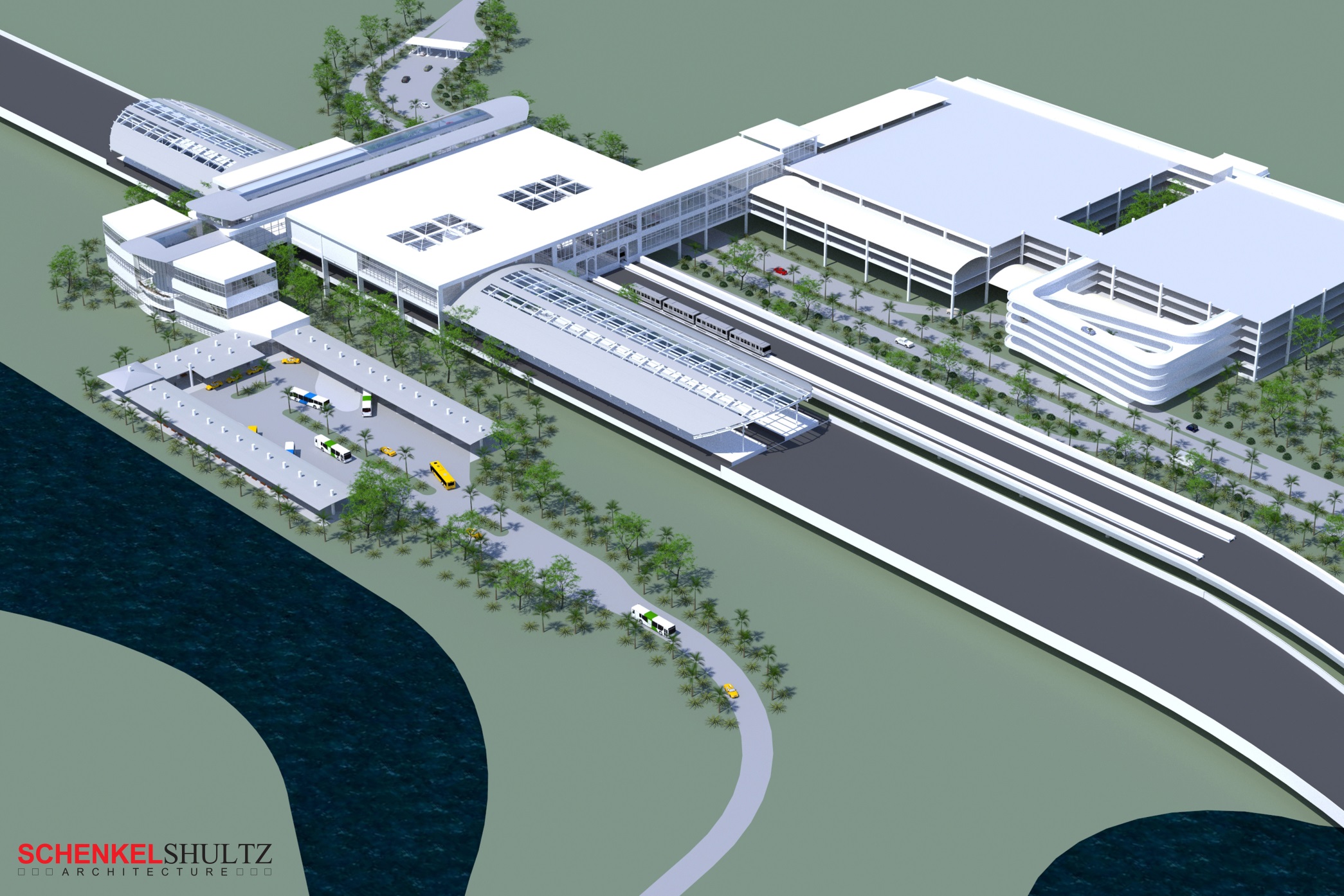 14
MOVING FORWARD
ONGOING ACTIVITIES

Environmental Impact Statement Process between Miami and Orlando

Determine financing structure

Announce new brand

Select rolling stock provider

Engage third party operating partner

Begin rail infrastructure and station construction
COMPLETED ACTIVITIES

Finalized investment grade ridership study, engineering and environmental reviews

Selected master planner and environmental engineering firms

Completed Environmental Assessment for Miami to West Palm Beach segment and received Finding of No Significant Impact Statement

Hired key management

Finalized negotiations with FDOT and OOCEA for access to SR 528
15
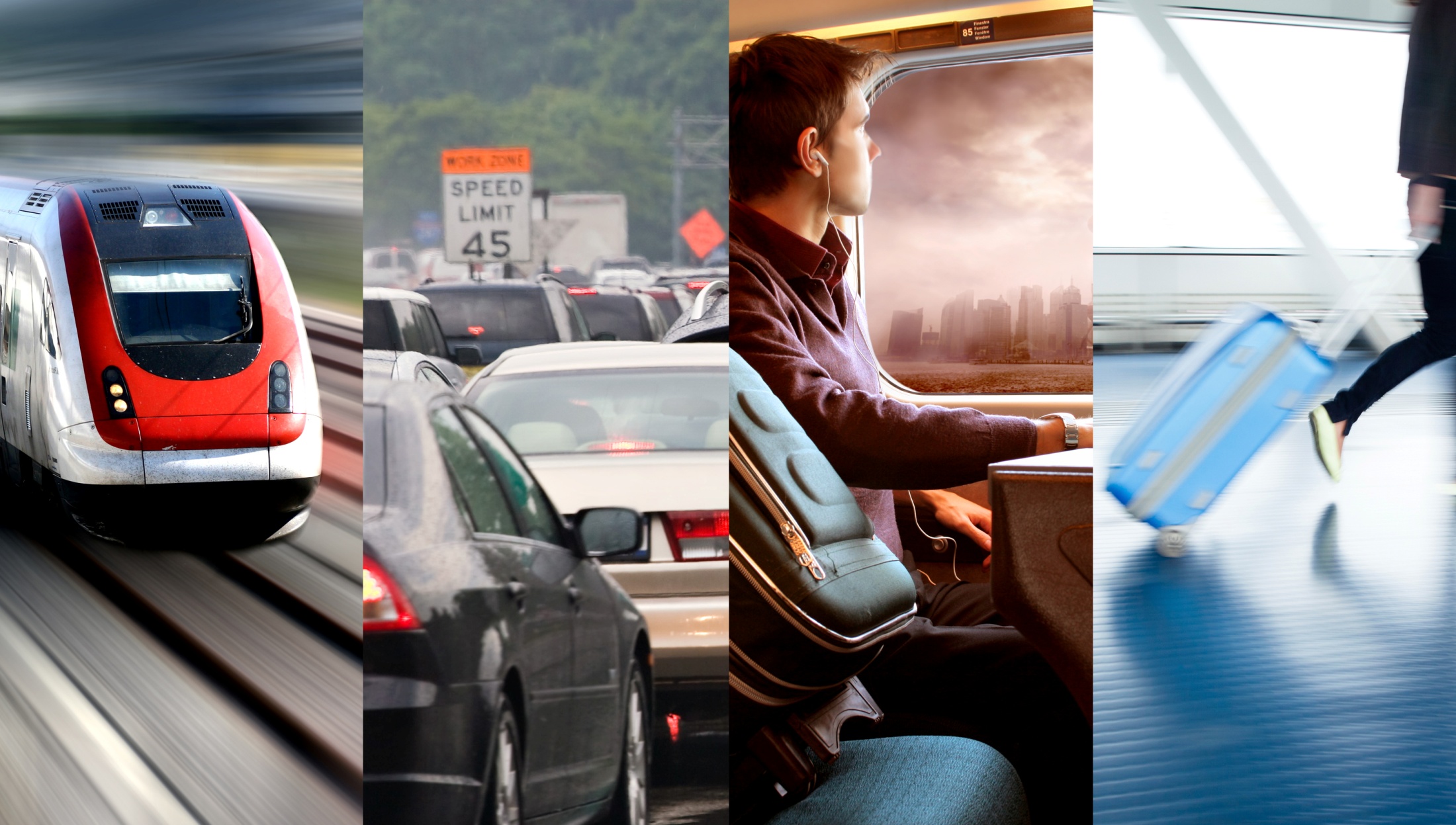 ALL ABOARD FLORIDA WILL…
Revitalize the economy
and spur economic development
Remove up to three million cars from Florida’s roads annually and offer a convenient transportation alternative
Create thousands of jobs
Ignite the entrepreneurial spirit
through a privately funded,
operated and maintained business 
model
16
[Speaker Notes: Erica – orange background]
WHAT MAKES US DIFFERENT
TRAVEL
UNBURDENED
Carry less and worry less. We take the
stress out of travel.
TRAVEL
UNINTERRUPTED
Every moment of your time is valuable.
You’re free to use it as you want.
TRAVEL
UNBUCKLED
Stretch out and move around with a new level of onboard freedom.
TRAVEL
UNCOMPLICATED
A door-to-door trip that’s so easy you’ll 
never miss your car.
15
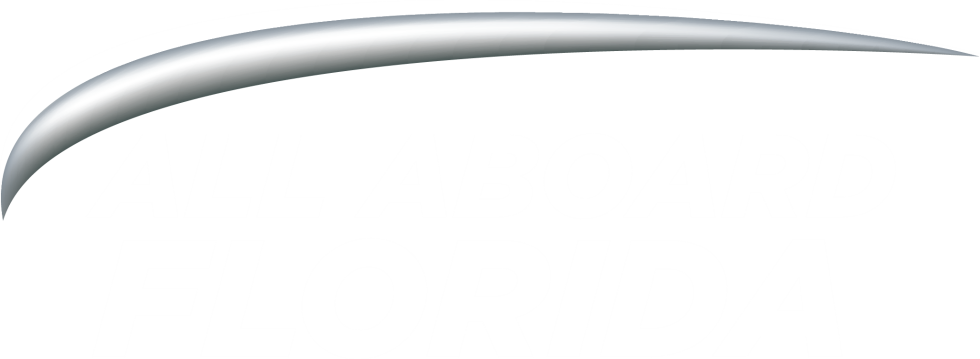 www.allaboardflorida.com
[Speaker Notes: Introduction]